Förderung der Sprachkompetenz in Moselle, im Saarland und in Rheinland-PfalzDéveloppement de la compétence linguistique en Moselle, Sarre et Rhénanie-PalatinatMehr Sprachen, mehr Freunde! Mehr Sprachen, mehr ZukunftschancenDavantage de langues, davantage d’amis ! davantage de langues, davantage de chances d’avenirZweisprachige Erziehung und Bildung durch Muttersprachler ab der frühen KindheitEducation bilingue et enseignement dispensé par des locuteurs natifs dès la petite enfance
TRILINGUA
Ziele der zweisprachigen Bildung und Erziehung
Sprachvermittlung und den Erwerb kultureller Kompetenzen durch Immersion
      Transmission de la langue et acquisition de compétences culturelles par immersion

Angebote   in den schulischen Alltag der Kinder integriert
Sprachbegegnung, Sprachverarbeitung und Sprachanwendung in sprachlicher und kultureller Authentizität 

als Chance für kulturelle  Integration und beruflichen Perspektivaufbau in der Region
In der Großregion
Moselle, Rheinland-Pfalz, Saarland
ab Schuljahr 2008/09 bis 2013/14
7 Partner
Beteilgte KiTas und Grundschulen/FGTS:- KiTas: 16 in Moselle, 19 im Saarland, 9 in Rheinland-Pfalz- Grundschulen: 11 in Moselle, 13 im Saarland, 3 in Rheinland-Pfalz
66 beschäftigte Muttersprachler in 2013
Maßnahmen:Weiterbildung/ pädagogische Angebote/ Projekte/ pädagogische Lehr- und Lernmittel/ Konferenzen/ Foren/ Vorträge/ Workshops/ Partnertreffen/ Austausche
Im Saarland
13 Trilingua-Standorte und 
19 zweisprachige Projekt-KiTas/ insgesamt 46 kooperierende KiTas
Im Landkreis Merzig-Wadern
7 Trilingua-Standorte  
über  400 Kinder der 1. und 2. Klasse 
Kooperation mit 19  KiTas aus dem jeweiligen Einzugsbereich
Weitere 27 Kindertageseinrichtungen setzen Konzept der zweisprachigen Bildung und Erziehung um 
Zweisprachiges Angebot im Elementarbereich für über 1000 Kinder
Beschäftigung von über 20 französischen Sprachassistentinnen
Konzept
nachhaltiger und kontinuierlicher Erwerb sprachlicher und kultureller Kompetenzen
erfolgreiche Gestaltung von Übergangen 
Einbeziehen  bereits erworbener Sprachkompetenzen
Erweiterung der Kompetenzen 
Übertragbarkeit der Spracherwerbskompetenz
Maßnahmen
Sprachvermittlung ab der frühen Kindheit bis zum Sekundarbereich
Neugierde auf Frankreich wecken  und erhalten
Lernbereitschaft wecken
Sprache und Lebensart des Nachbarn kennen lernen und erlebbar machen
Erwerb sprachlicher und kultureller Kompetenzen
Aufgaben
kontinuierliche immersive Sprachangebote für die 1. Und 2. Klasse 
Förderung der emergenten interkulturellen Kompetenz
Elternarbeit
Öffentlichkeitsarbeit
Qualifizierung, Fort- und Weiterbildung
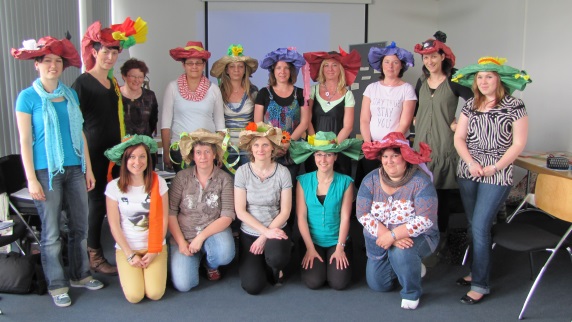 Fortbildung in der CEB
Arbeitsgemeinschaften
Angebote und Aktionen
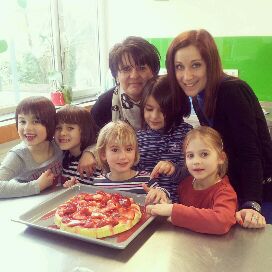 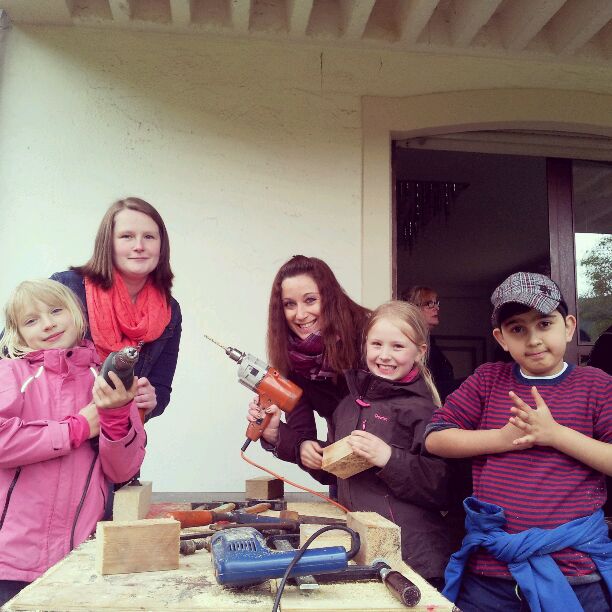 Neugierde auf das Nachbarland wecken und erhalten,
eine positive Emotionalität und Freude schaffen
Orientierung an der Lebenswelt und dem Alltag der Kinder
 alltags integrierbare und wiederholbare Methoden nutzen
gelebte Nähe und Grenznähe einbeziehen
Projektarbeit  FGTS St. Ingbert
FGTS Brotdorf in Metz
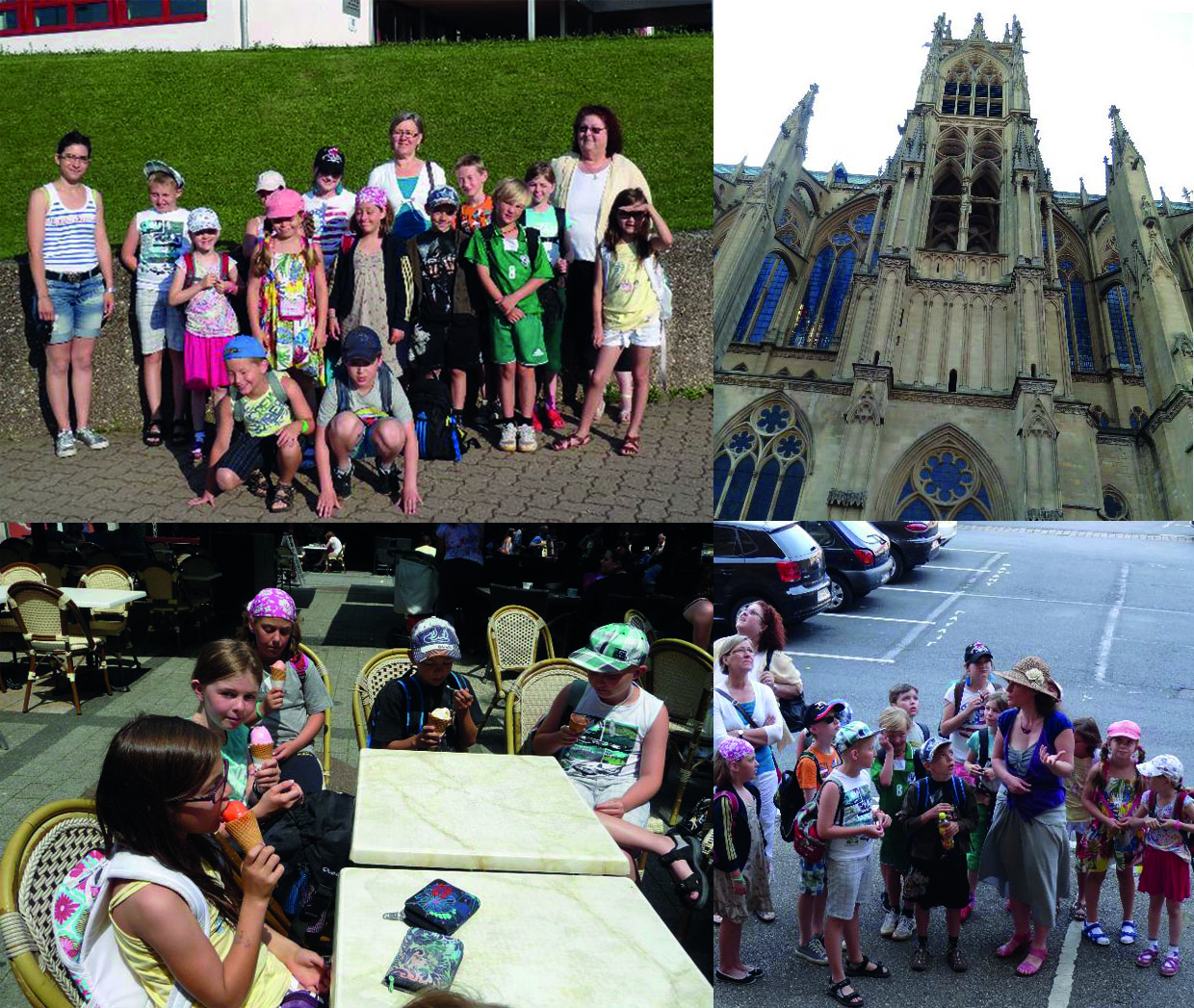 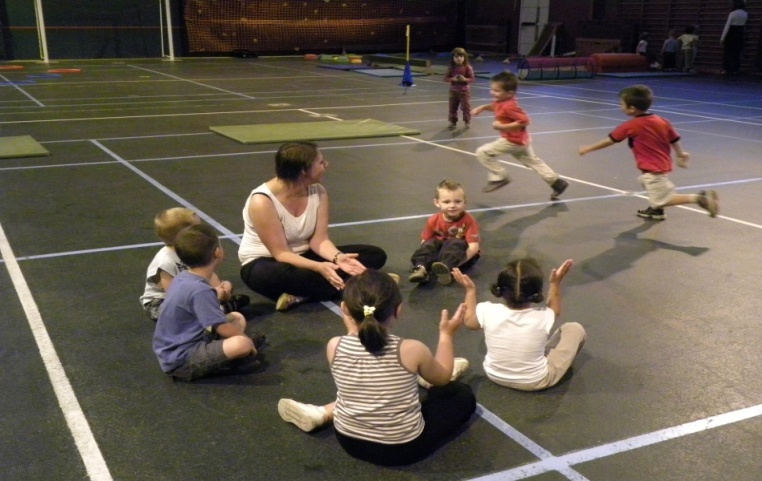 Jeux d´enfanfs  FGTS Losheim
Umsetzung
Projekte
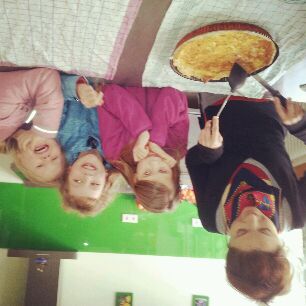 Sprachangebote in Kleingruppen, in Assistenz und  im Tandem 
Projekte
Arbeitsgemeinschaften 
Partnertreffen/ Aktionstage und Austauschtage 
Besuche in Partnerschulen
Besuche in Frankreich
Feste, Aufführungen bei Schulfesten
Beteiligung bei öffentlichen Veranstaltungen 
Wettbewerbe  
Sprachkurse 
Elternarbeit
Qualifizierung
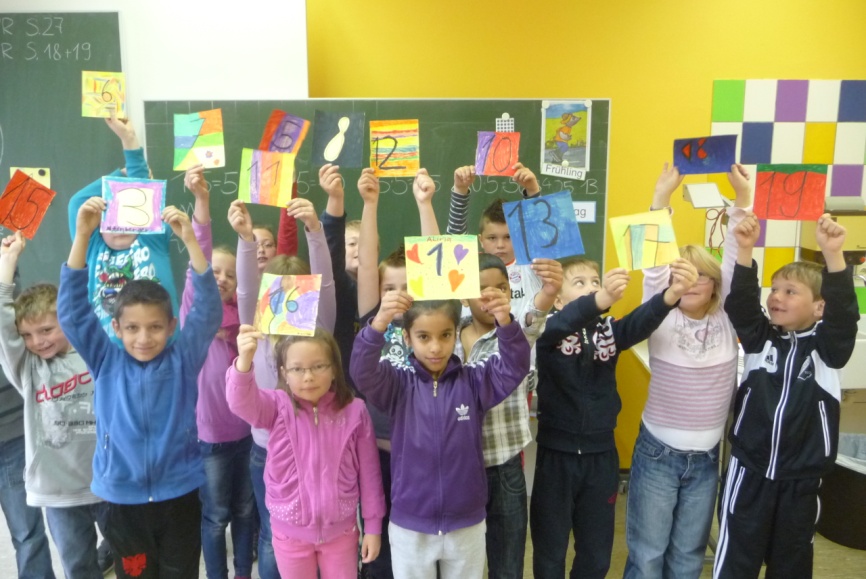 Sprachangebote
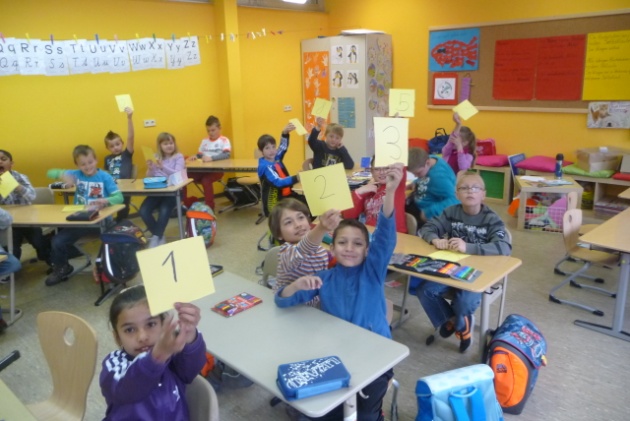 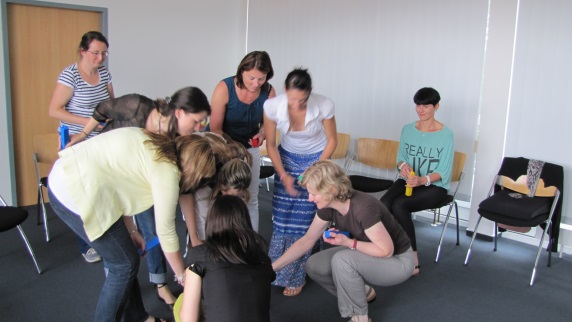 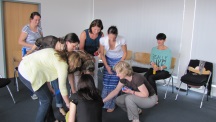 Kleingruppenarbeit
Fortbildung
Vielzahl und Vielfalt von Aktionen
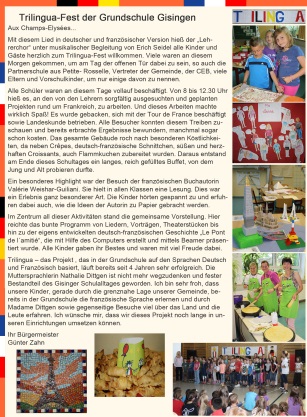 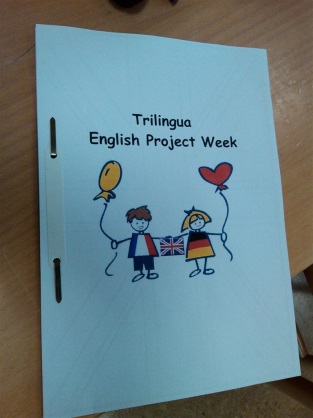 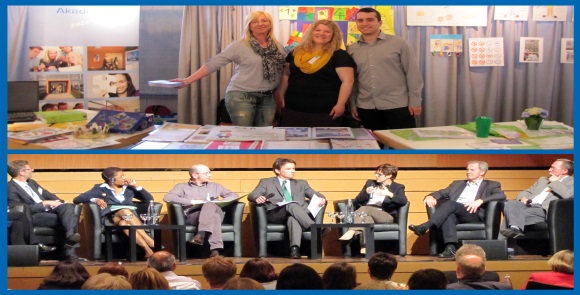 Trilingua-Fest Gisingen
Kongress 2013
Englisch-Projekt
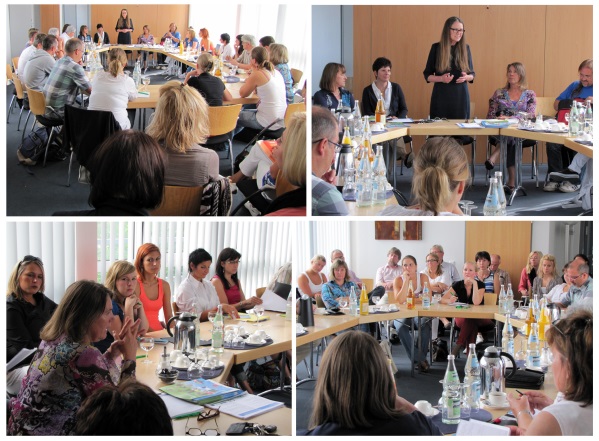 Elysée-Projekt FGTS  ST. Josef, Merzig
Infoveranstaltungen
Zahlen für die Großregion
mehr als  5.000 Kinder- SchülerInnen pro Schuljahr
viele gemeinsame Aktionen aller Partner
 Auswahl zwischen 50 Fortbildungstagen/pro Schuljahr
Beschäftigung von 69 Muttersprachler in 2013
Gesamt-Etat für die Umsetzung  = 8.7 Millionen in der Periode von  2008-2014
Zahlen für das Saarland
13 Standorte
mehr als  750 Kinder in Klasse 1. und 2.
46 Kooperationen mit KiTas
Über 1300 Kinder im Elementarbereich
Über 1500 Erziehungsberechtigte
Insgesamt über 160 zweisprachige Einrichtungen im Elementarbereich
Über 120 beschäftigte Muttersprachler
Zahlen für den Landkreis Merzig-Wadern
pro Schuljahr mehr als 400 Schüler der 1. und 2. Klasse der Grundschulen
mehr als 300 Kinder der vier Klassenstufen im Nachmittagsbereich
Mehr als 800 Kinder im Elementarbereich
mehr als 1000 Erziehungsberechtigte 
Arbeitsstellen für  mehr als 20 französische Muttersprachler
ermöglicht über 20 Muttersprachler den Erwerb eines anerkannten Berufsabschlusses 
ermöglicht über 20 Muttersprachler eine Beschäftigung als päd. Fachkraft in allen saarländischen Kindertageseinrichtungen
Möglichkeiten
früher Erwerb sprachlicher und interkultureller Kompetenzen
Qualifizierung 
berufliche Mobilität 
Chancen für die Entwicklung der Grenzregion
Zukunft
Fortsetzung der erfolgreichen  Arbeit 
Kinder in der Region  selbstverständlich in zwei Kulturen und Sprachen leben 
vielfältige Möglichkeiten und Chancen des „Grenzraumes“
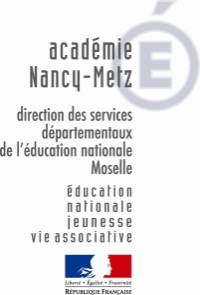 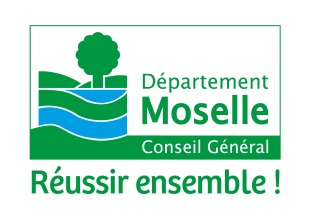 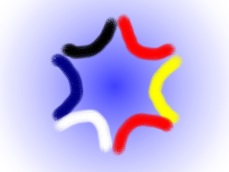 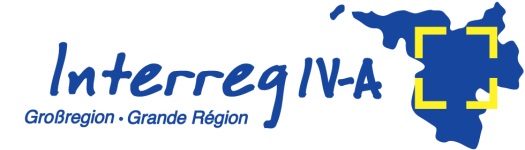 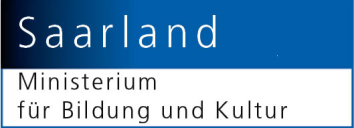 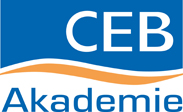 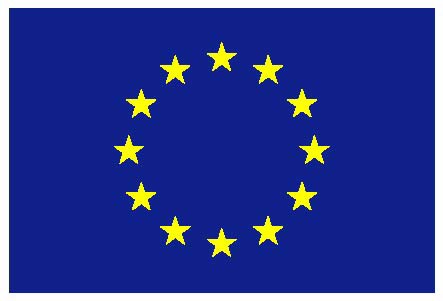 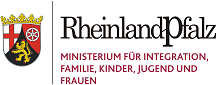 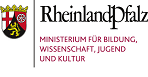 Partner und Finanzierung